Rozvoj a hodnocení předčtenářských dovedností u předškolních dětí
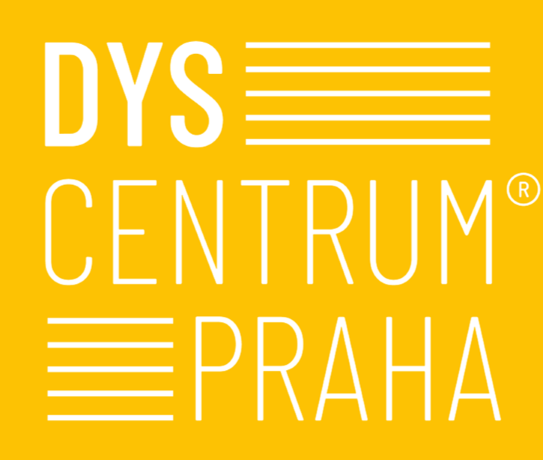 Lenka Krejčová
lenka.krejcova@dyscentrum.org
„Neboť každému, kdo má, bude dáno a přidáno; kdo nemá, tomu bude odňato i to, co má“ (Matouš 25–29)
Matoušův efekt
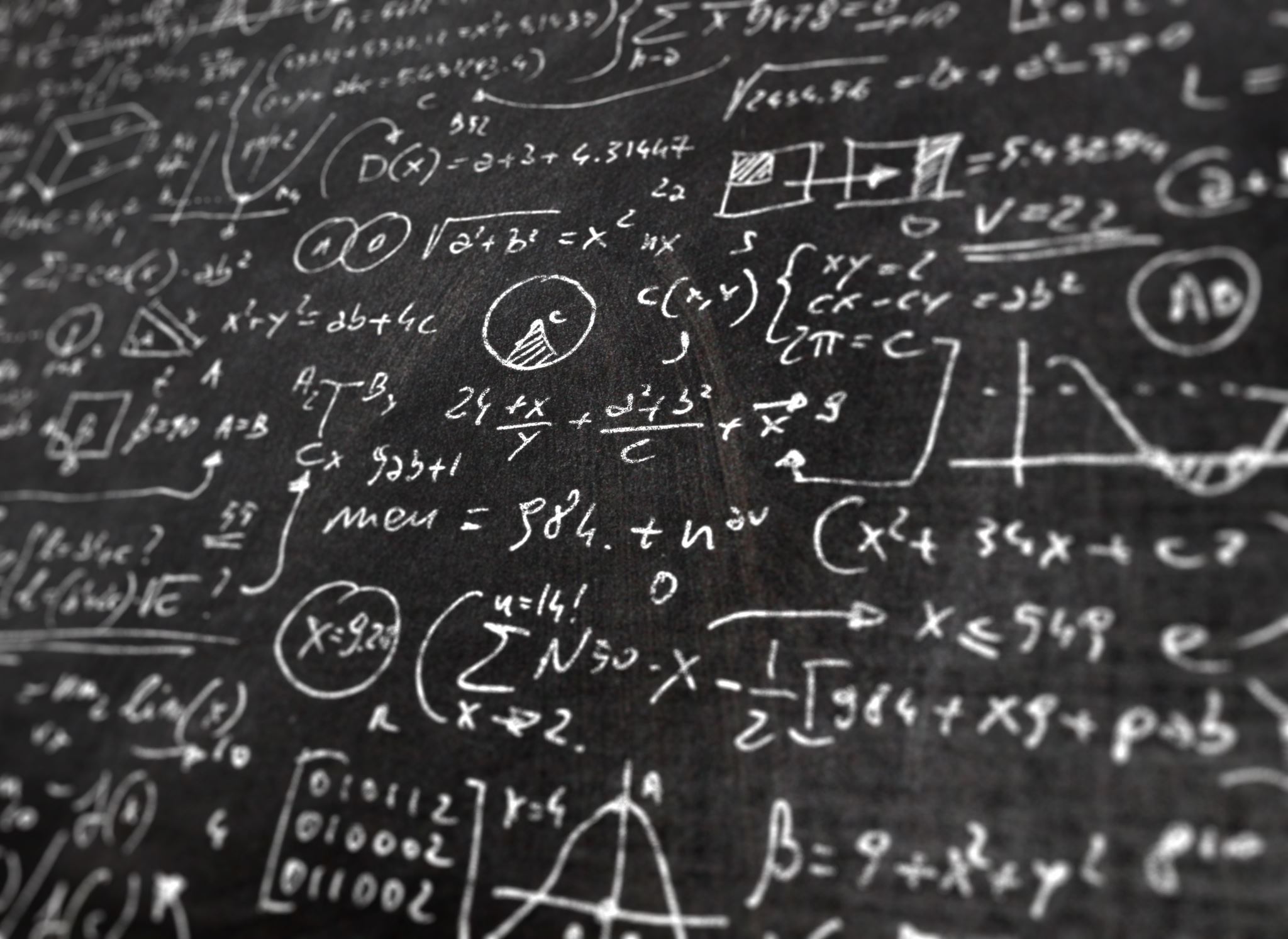 U nedostatečné slovní zásoby a oslabených vyjadřovacích schopností se signifikantní rozdíl ve výkonech žáků napříč vyučovacími předměty projevil už po třech letech školní docházky (Biemiller, 2015)
Co jsou předčtenářské dovednosti
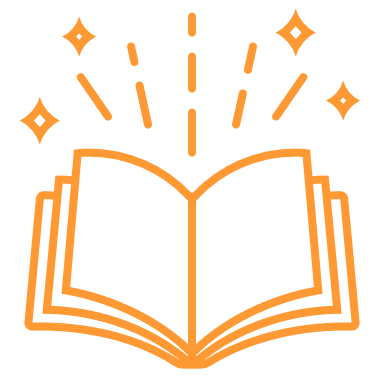 Spjaté s řečí a jazykem:
slovní zásoba
přesnost vyjadřování z hlediska morfologie / lingvistiky
přesnost mluvy z hlediska výslovnosti
fonematické povědomí
… se vyvíjejí v čase v kontaktu a při komunikaci s druhými osobami / edukátory.
… stojí za to cíleně podporovat.
… občas musíme záměrně a systematicky posilovat a rozvíjet.
Předčtenářské dovednosti…
PREVENCE
INTERVENCE
Jak je můžeme hodnotit?
Viz EDUKAČNĚ HODNOTÍCÍ PROFIL
Proč?
Co vše pomáhá?
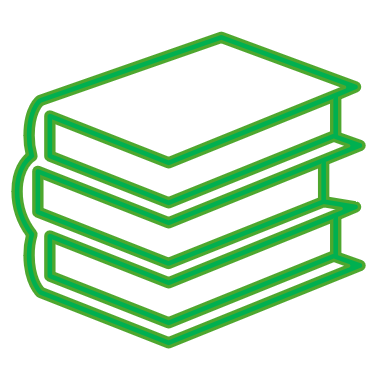 Použité zdroje
Biemiller, A. (2015). Which Words Are Worth Teaching? Perspectives on Language and Literacy, 41(3), 9-13.
Kucharská, A. (2014). Riziko dyslexie: pregramotnostní schopnosti a dovednosti a rozvoj gramotnosti v rizikových skupinách. Praha: Univerzita Karlova v Praze, Pedagogická fakulta.
Seidlová Málková, G., & Kucharská, A. (2015). Porozumění čtenému a jeho prekurzory, dílčí studie. In A. Kucharská et al. (Eds.), Porozumění čtenému III.: typický vývoj porozumění čtenému – metodologie, výsledky a interpretace (pp. 127-139). Praha: Univerzita Karlova v Praze, Pedagogická fakulta
Seidlová Málková, G., & Smolík, F. (2015). Diagnostika jazykového vývoje. Praha: Grada
Seidlová Málková, G. (2016). Vývojový vztah fonematického povědomí a znalosti písmen. Praha: TOGGA
Smolík, F., & Seidlová Málková, G. (2015). Vývoj jazykových schopností v předškolním věku. Praha: Grada.
Šedinová, P. (2023). Možnosti systematické podpory v oblasti rozvoje předpokladů počátečního čtení a psaní. Disertační práce, vedoucí G. Málková. Praha: Univerzita Karlova, Fakulta pedagogická, Katedra psychologie.